Я я
Всегда во рту, а не проглотишь?
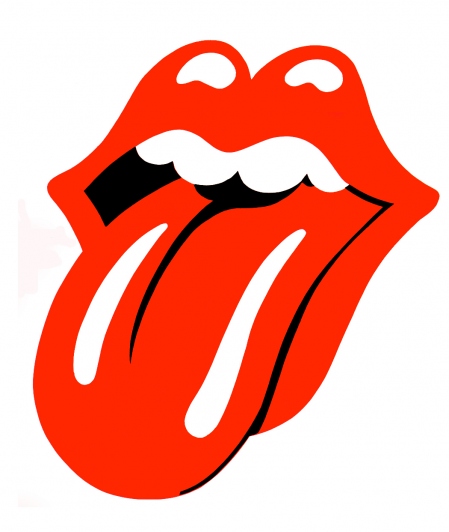 ЯЗЫК
Не спеши языком, торопись делом.
УДАРЕНИЕ
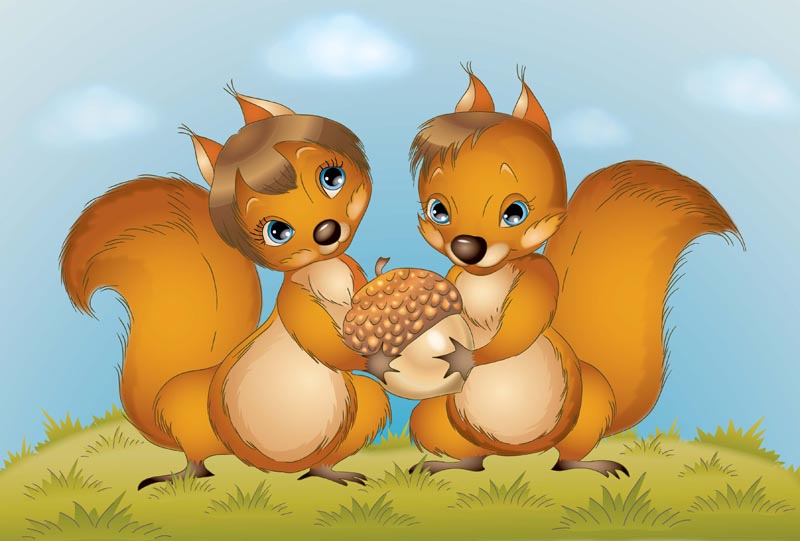 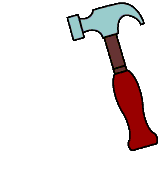 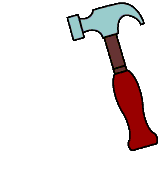 Белки
Белки
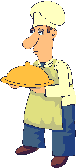 На ветку дуба
  Сели белки,
Шеф-повар просит нас:
                      «Сынки!
Устроив в роще
     посиделки.
Для торта сбили бы
                       белки!»
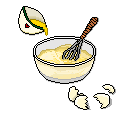 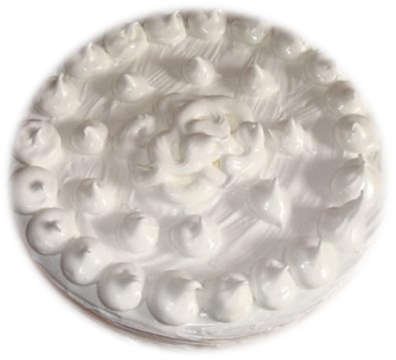 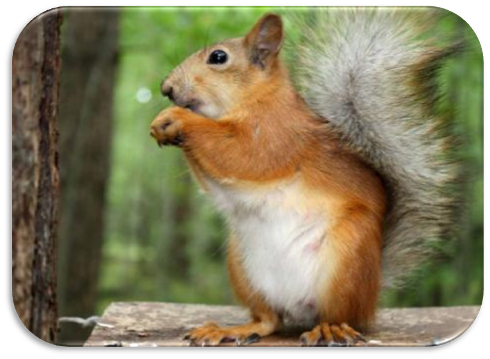 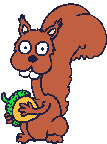 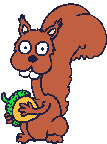 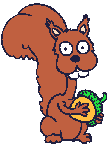 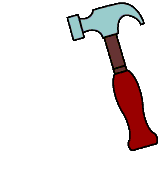 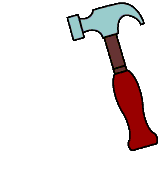 замок
замок
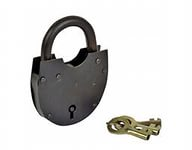 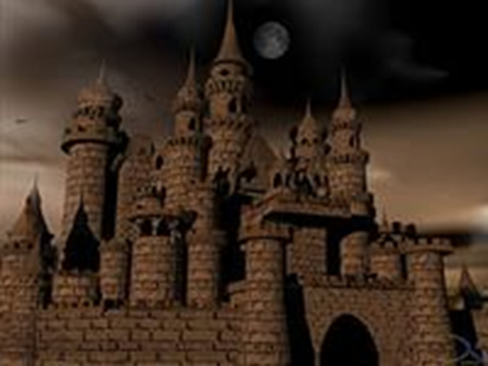 1 вариант – На горе стоит.....

2 вариант - На двери весит....
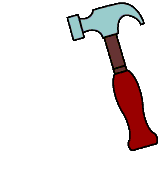 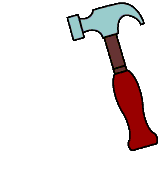 гвоздики
гвоздики
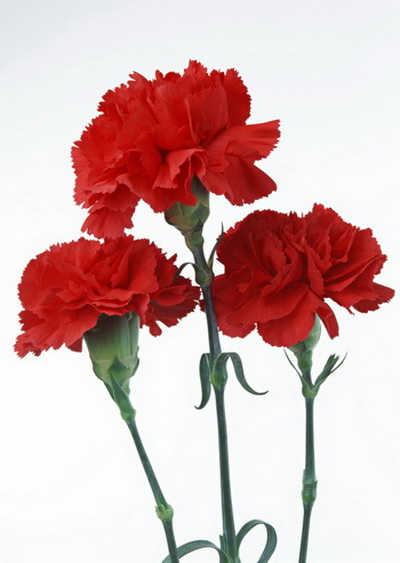 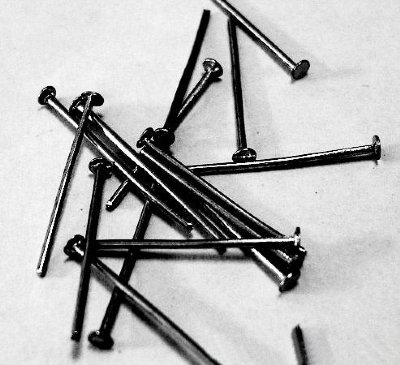 Назовите имена сказочных героев:
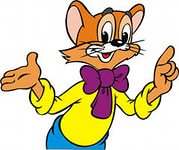 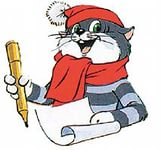 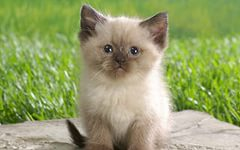 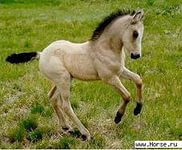 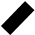 жеребёнок
котёнок
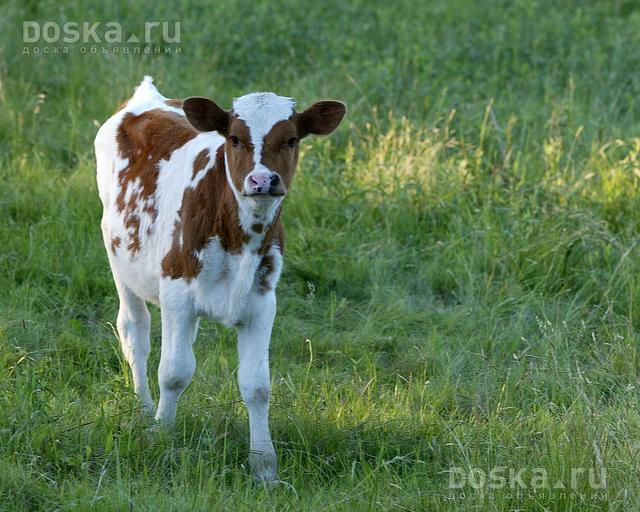 телёнок
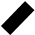